Wastewater treatmentمعالجة المياه العادمة
Hala and Rana
مفهوم معالجة المياه العادمة  :
هي مجموعة من العمليات الفيزيائية والكيميائيةِ والبيولوجية التي تهدف إلى إزالة الملوثات العضوية وغير العضوية من المياه العادمة، والتخلص من أكبر نسبة ممكنة من تلك الملوّثات.
انواع معالجة المياه العادمة
3
2
1
المعاجة البيولوجية
المعالجة الكيميائية
المعالجة الفيزيائية
محطات معالجة المياه العادمة في الأردن
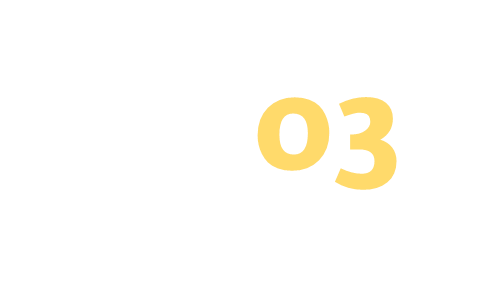 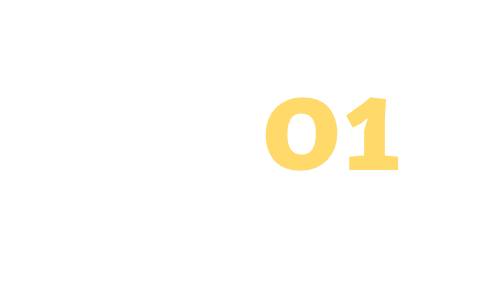 محطة تنقية الكرك
محطة تنقية الخربة السمرا
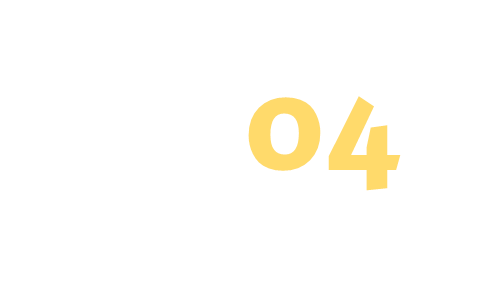 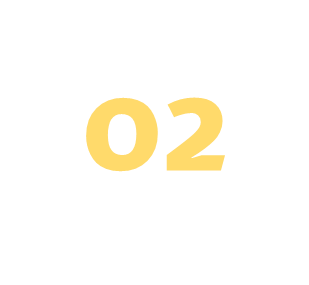 محطة تنقية السلط
محطة تنقية معان
استخدامات المياه المعالجة
مجال الأستخدام
الزراعة (ري المزروعات التي تكون ثمارها بعيدا عن الأرض في المياه المعالجة ثانويا، وري الخضراوات التي تطهى ولا تؤكل طازجة)
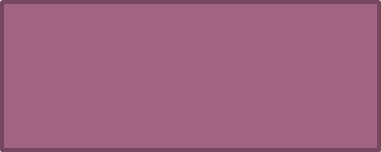 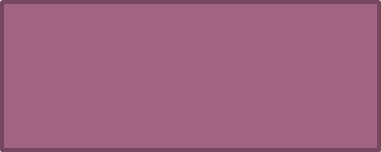 مجالات اخرى (ستصلاح مساحات واسعة من المناطق الصحراوية، وزراعة الغابات)
الصناعة (تبريد الماكينات وغسل بعض المعدات والماكينات)
The end